Comprehensive Payments System Update
DART’s Fare Collection Initiative
Presented by Finance
Agenda
CPS Project Update
Account-Based System
Mobile Ticketing (GoPass 2.0)
Farebox Decision
Sandbox MOD Grant Project
Overall Project Schedule
Fareboxes
CPS Project Update
Project Status Update
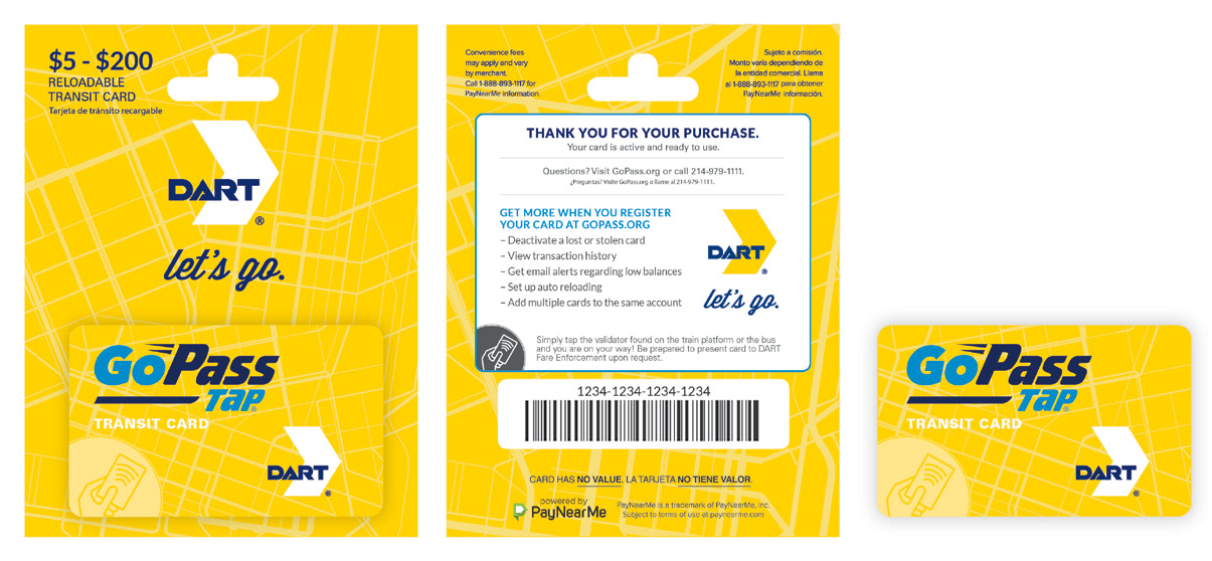 Design Reviews Completed:
Conceptual Design Review (CDR)
Preliminary Design Review (PDR)
Supplemental Design Review (SDR)
Final Design Review (FDR)
Device Evaluation, Selection, and Installation Documentation:
Evaluated validator devices from Vix, Genfare, and Arcontia
Selected Vix devices
Reviewed DART bus fleet and rail platforms to create placement plan and approve installation documentation
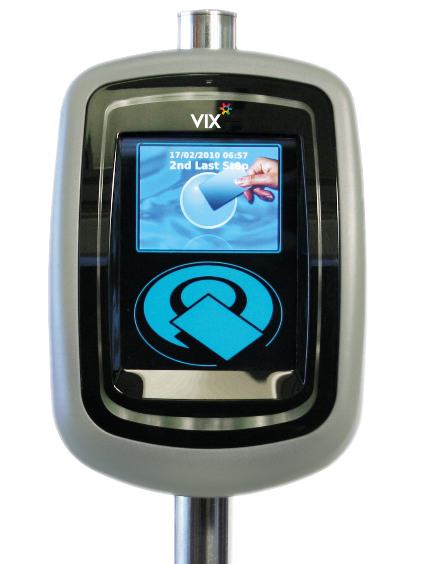 DART 
Bus Fleet
Vix On-board Validators:
Installed on all NABI buses;
Installed on all New Flyer buses;
Installed on most ARBOC buses; and
Will be installed on all Proterra buses as buses are received.
Bus Modems:
Replacing existing Rocket modems with Sierra wireless modems before Pilot II scheduled for February 2018.
DART Rail Platforms
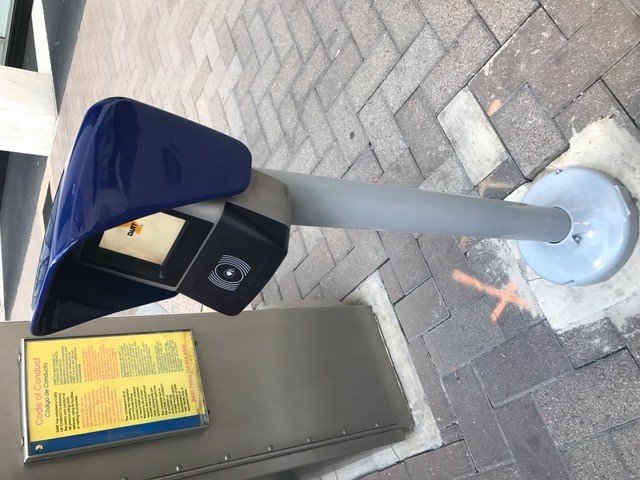 All DART rail platforms have civil works completed to include:
New POE (Power over Ethernet) modems located in each TVM;
New communications equipment added to support additional number of platform devices;
Vix validator pole and base cover fully installed;
Poles secured and covered until installation begins; 
Platform validators scheduled to be complete by late summer 2017.
Third-Party Integration
Trapeze – Integration required on-board the bus from the IVLU (Integrated Vehicle Logic Unit) to the validator.
Seattle Web Group (SWG) – Development and integration of web portals for customer and corporate account management.
PayNearMe – Integration required for retail distribution and card network solution.
Plum Voice/Trachmar – Integration required for IVR and customer service personnel in call center.
Upgrading Mobile Ticketing Platform
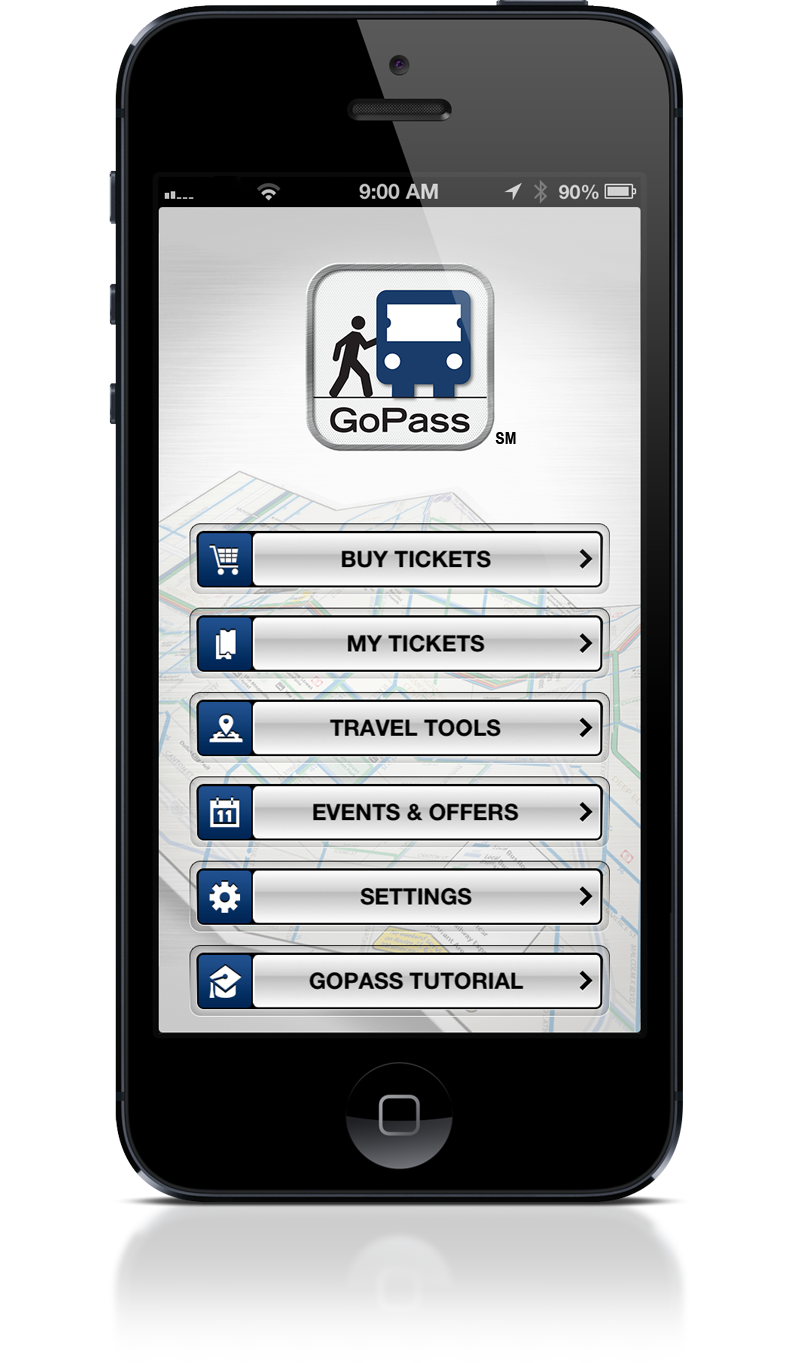 6
GoPass Downloads
GoPass is now up to 716,350 downloads (as of June 17, 2017)
  Since the launch we are averaging over 518 downloads daily
  55.90% of the downloads are being generated by Android; 44.10% iOS
Next Generationof GoPass
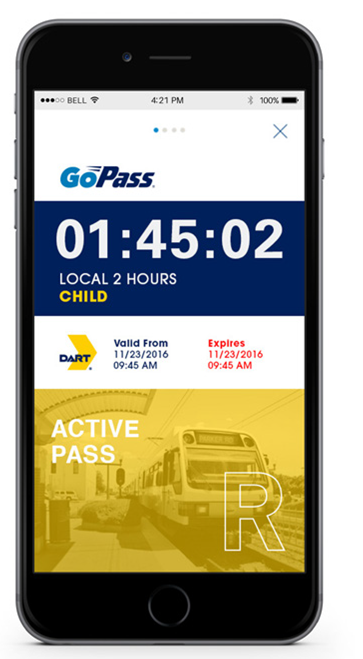 Vendor: Unwire (Copenhagen);
Provides base mobile ticketing functionality with the addition of a fresh, customer-centric, feature rich application;
Will support the Sandbox Mobility on Demand initiative.
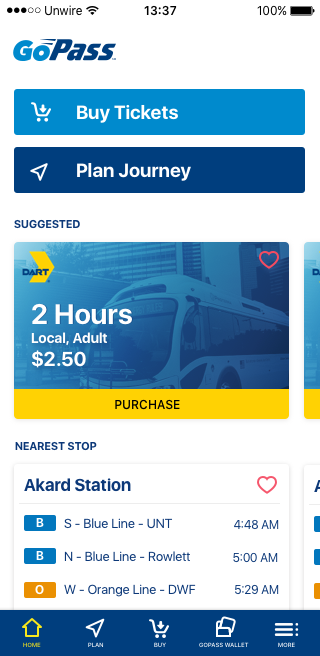 GoPass 2.0
New Functionality Requirements
Add system map 
Real-time trip planning;
Multi-agency upgrade format;
Tighten integration with Uber, Lyft, taxi and other rideshare programs such as intelligent carpooling and micro-transit.
Update screens and menus;
Purchase ticket on website and push to phone;
Reduced price student ticket registration;
Address verification system   (zip code) to enhance security;
Cash to mobile capability.
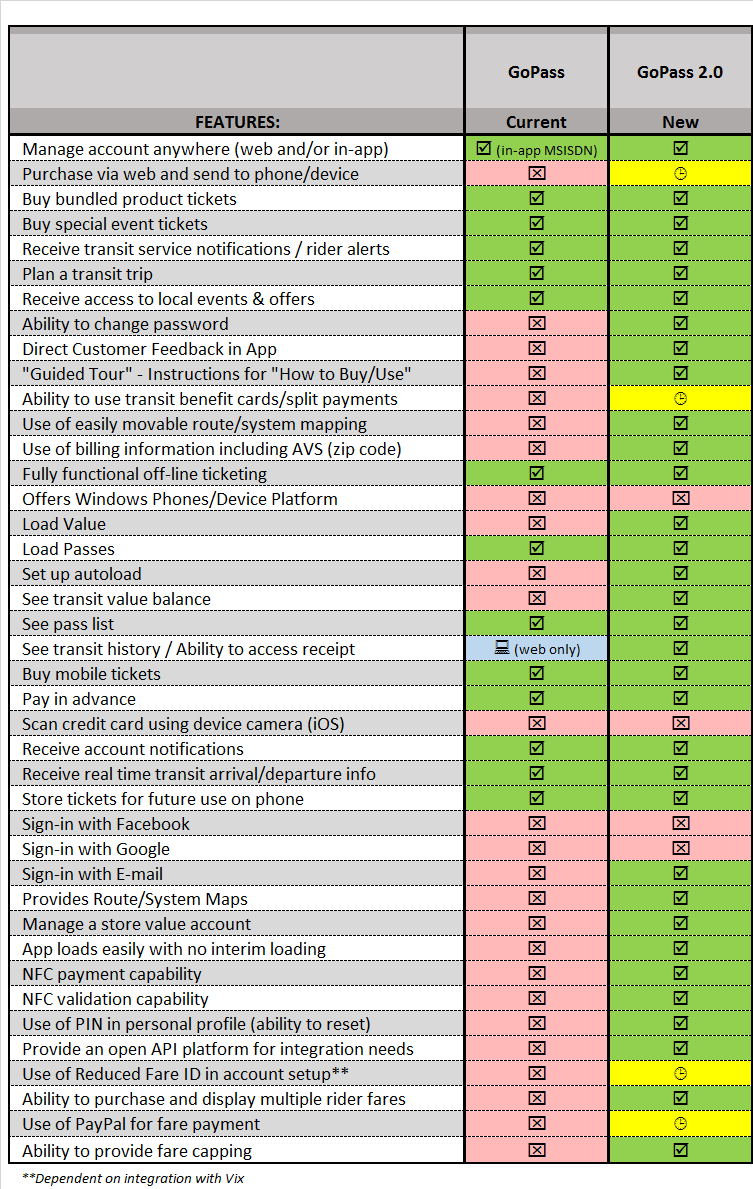 Additional Mobile Functionality
DART conducted side-by-side mobile functionality research among app providers;
Researched app functions that were customer-centric and provided a more robust and feature rich app.
GoPass 2.0“New Look”
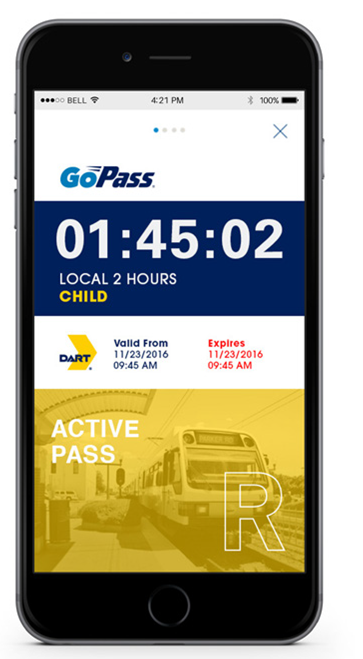 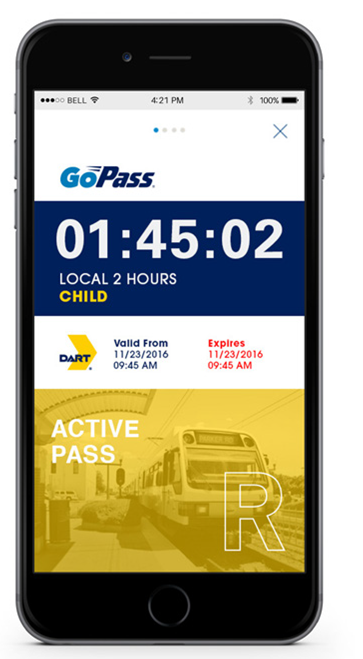 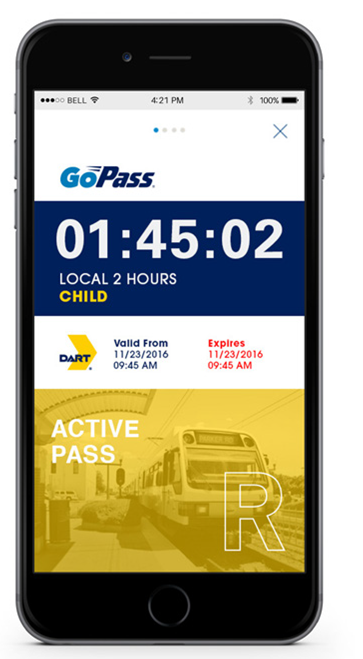 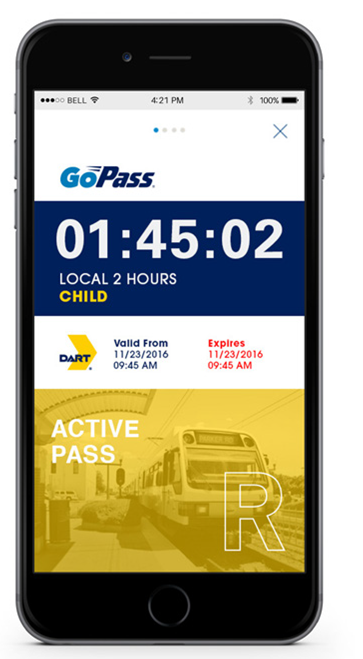 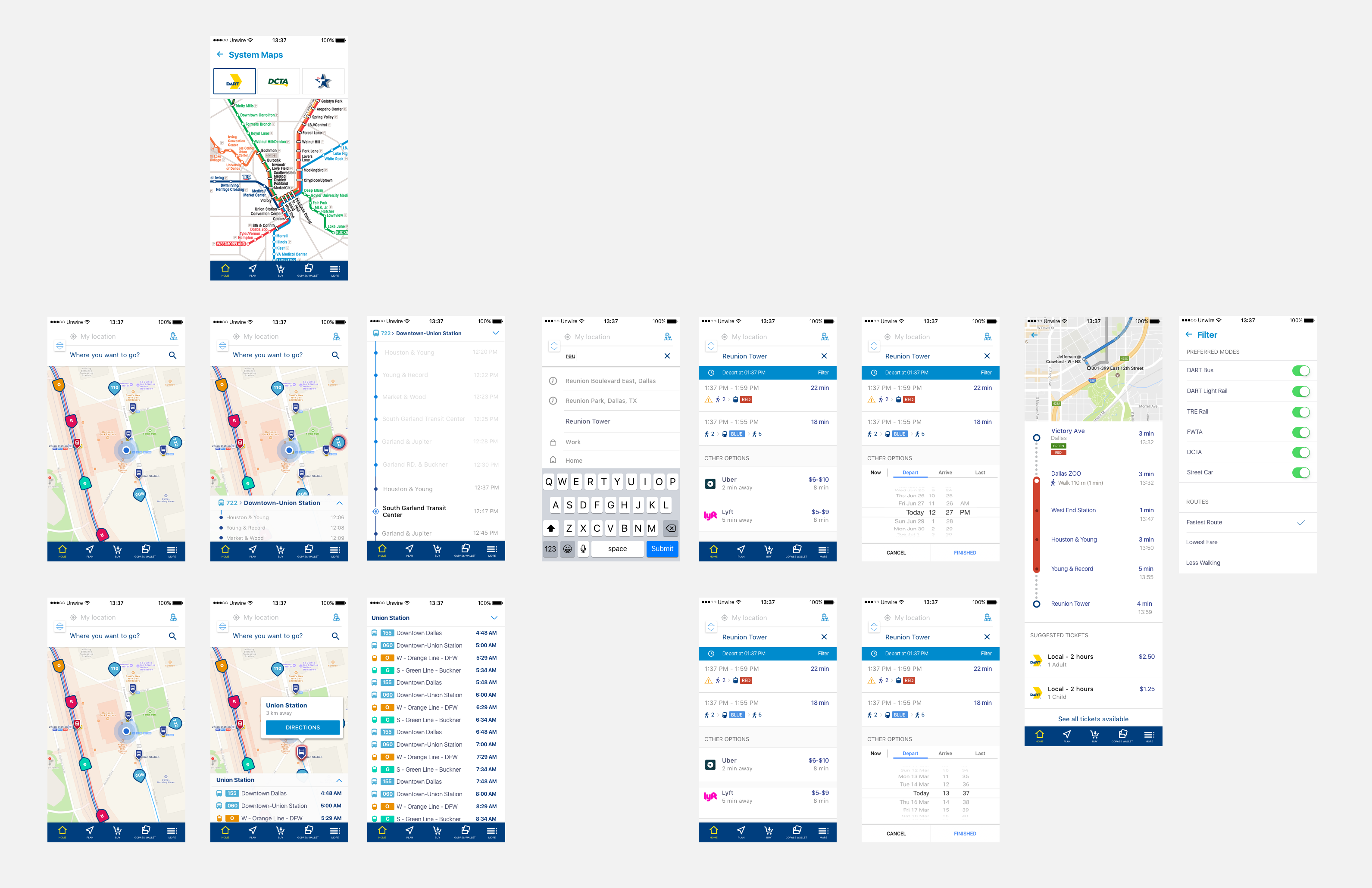 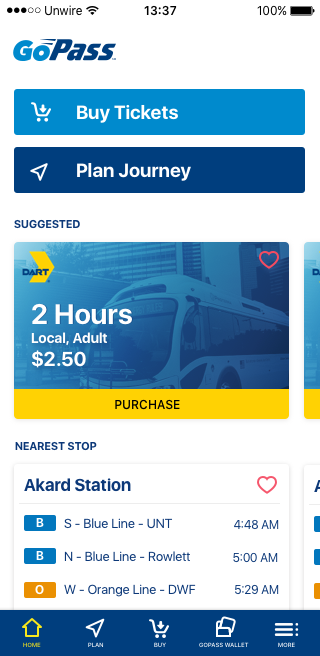 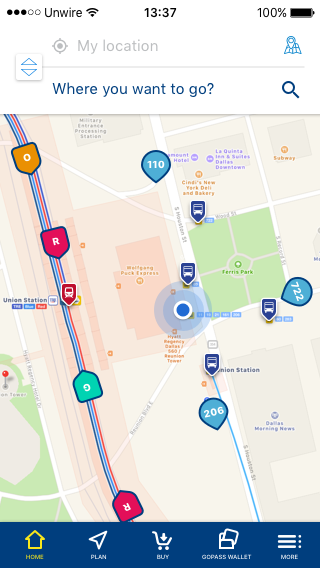 PayNearMe Mobile Integration with Retail Network
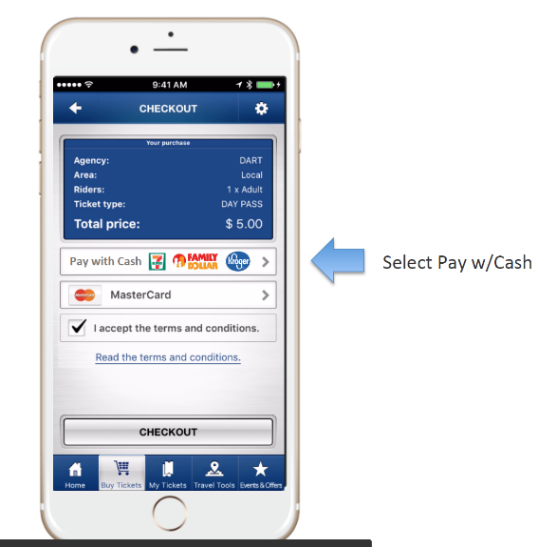 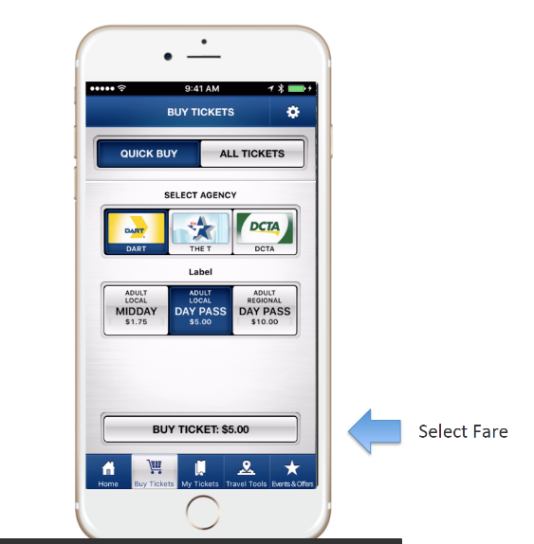 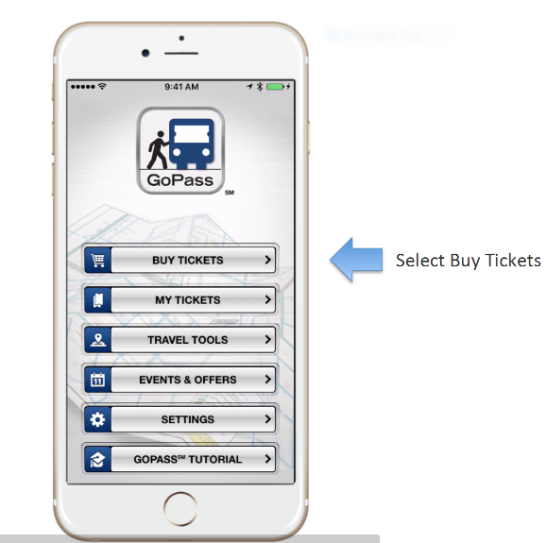 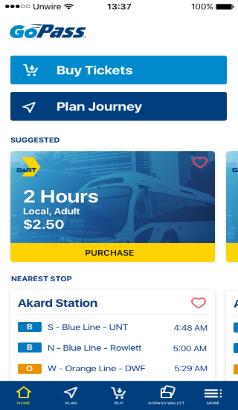 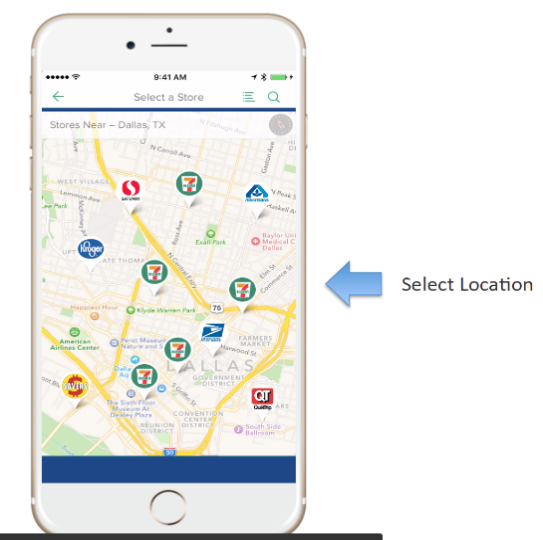 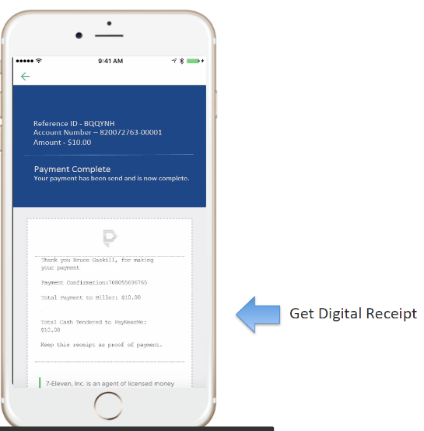 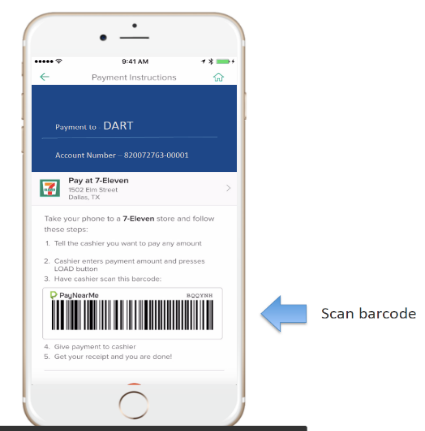 Fareboxes
Farebox Decision
Smaller footprint
Roll feed, thermal printing;
Electronic bill and coin validation;
Tamper resistant locks;
Moveable/adjustable operator keypad;
Cashbox tracking without battery.
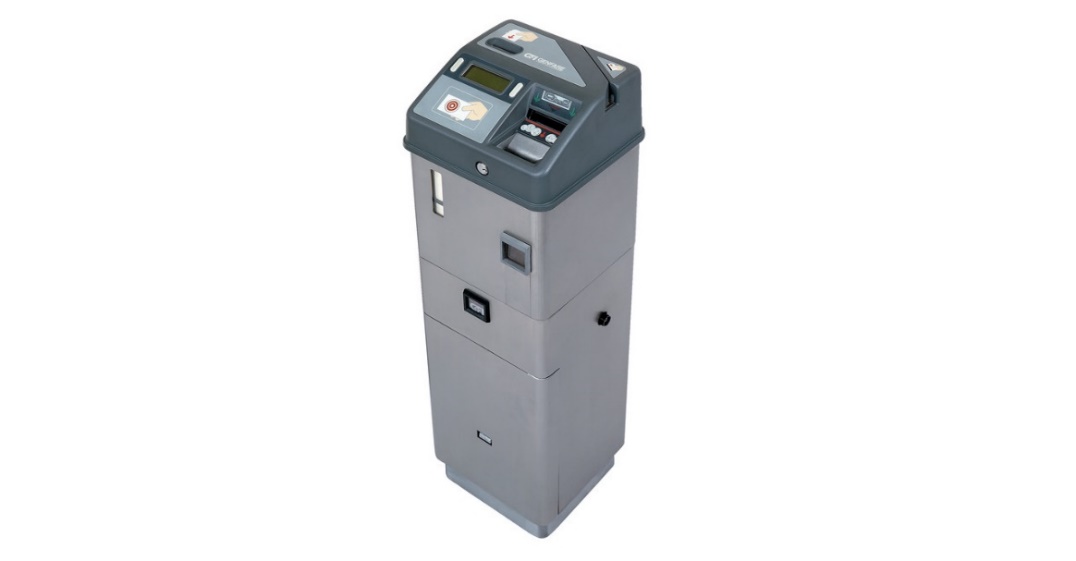 Sandbox MOD Project
MOD Overarching
Goals
Reduce the overwhelming dependency on the single occupant automobile within the North Texas region. 
Provide single interface solution to aggregate public and third party mobility providers
Deliver a “one-touch,” single payment transaction for customers to interface with DART’s GoPass app and identify “door-to-door” transit solutions
Develop a clearinghouse portal facilitating revenue settlement for multiple third-party transportation providers 
Integrate equitable MOD options to DART’s portfolio of public transit options including comparable access for the unbanked, disabled, low income, and smartphone challenged customers
Lower the cost and expand the reach of public transportation to provide high quality, first and/or last mile services
Technology Strategy
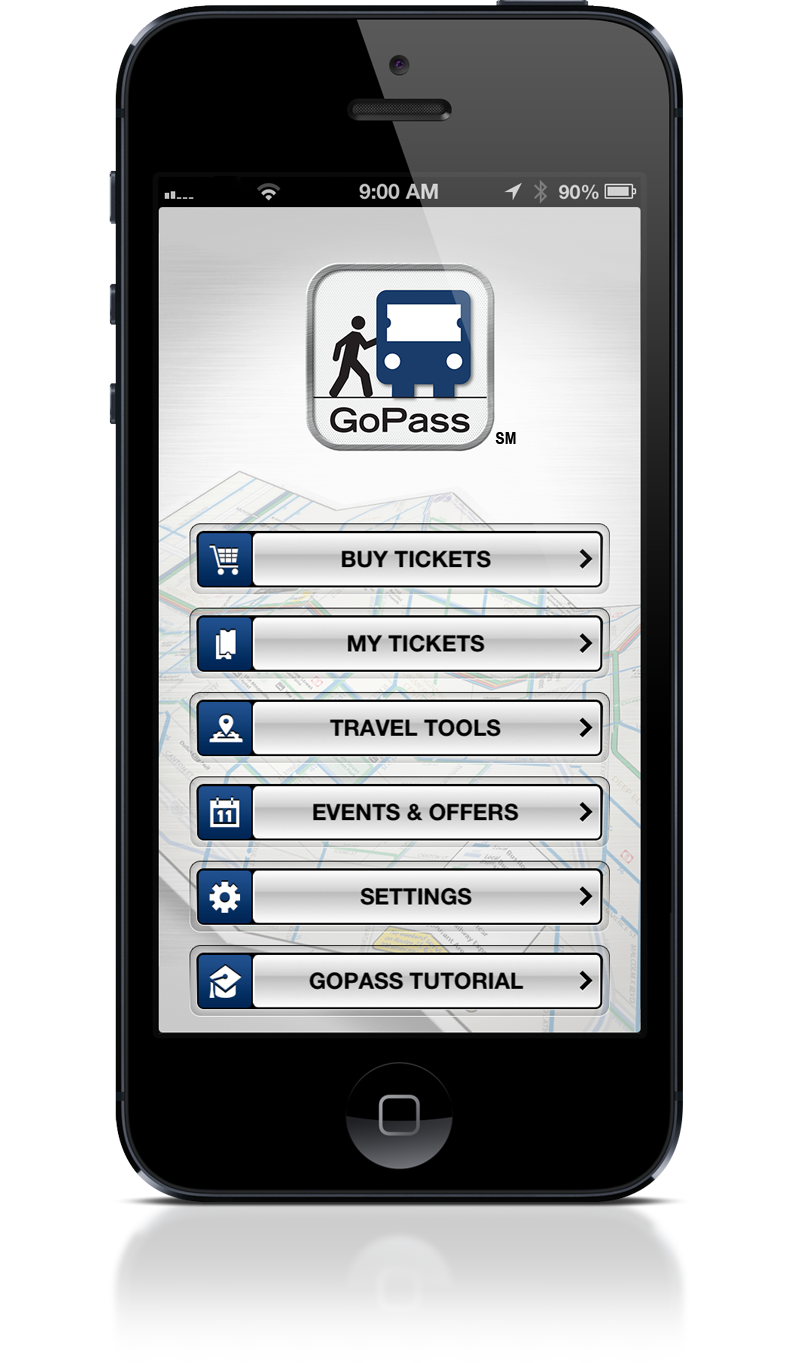 Update GoPass’ Software Development Kit (SDK)          to leverage APIs of key mobility on demand providers including taxi, TNCs, bike and car share services
Upgrade GoPass’ trip planning feature                             to allow customers to choose transportation modes based on time, cost and overall travel preference
Integrate DoubleMap on demand app technology       for pairing customers with DART and/or other public demand responsive providers as an additional option for first and/or last mile travel 
Leverage DART’s account-based back office        provided by Vix Technology to function as a clearinghouse portal facilitating revenue settlement for multiple third-party transportation providers
Leverage GoPass to allow multiple payment options    to include bank cards, NFC (Apple Pay, Android Pay and Samsung Pay), and “cash to mobile” through PayNearMe integration and other emerging payment options
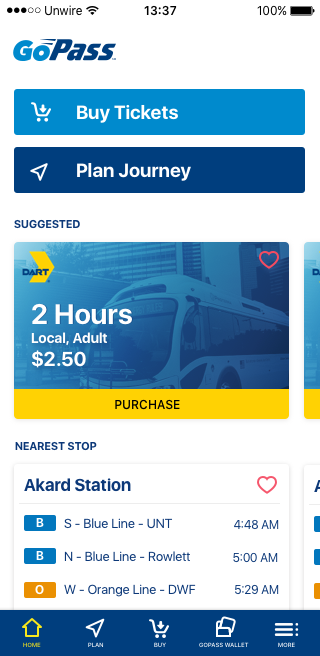 Pending 
Service Providers
MOD Project Map
Sponsors
DART
VIX
Get Me
DART
Uber
Settlement
Sand Box LGC
USDOT
Lyft
Unwire
Taxi
Allies
$
Pay Near Me
Toyota
MV On-Call
Bike Share
Corporations
API DATA
Double Map
CARMA
Cities
Go Pass
DART Public TNC
Other/ COG
Intelligent Carpool
DART
DCTA
The T
The T
DART
DCTA
Vanpool
The T
DART
DCTA
Mobility On Demand – Southern Sector Pilot Area Options
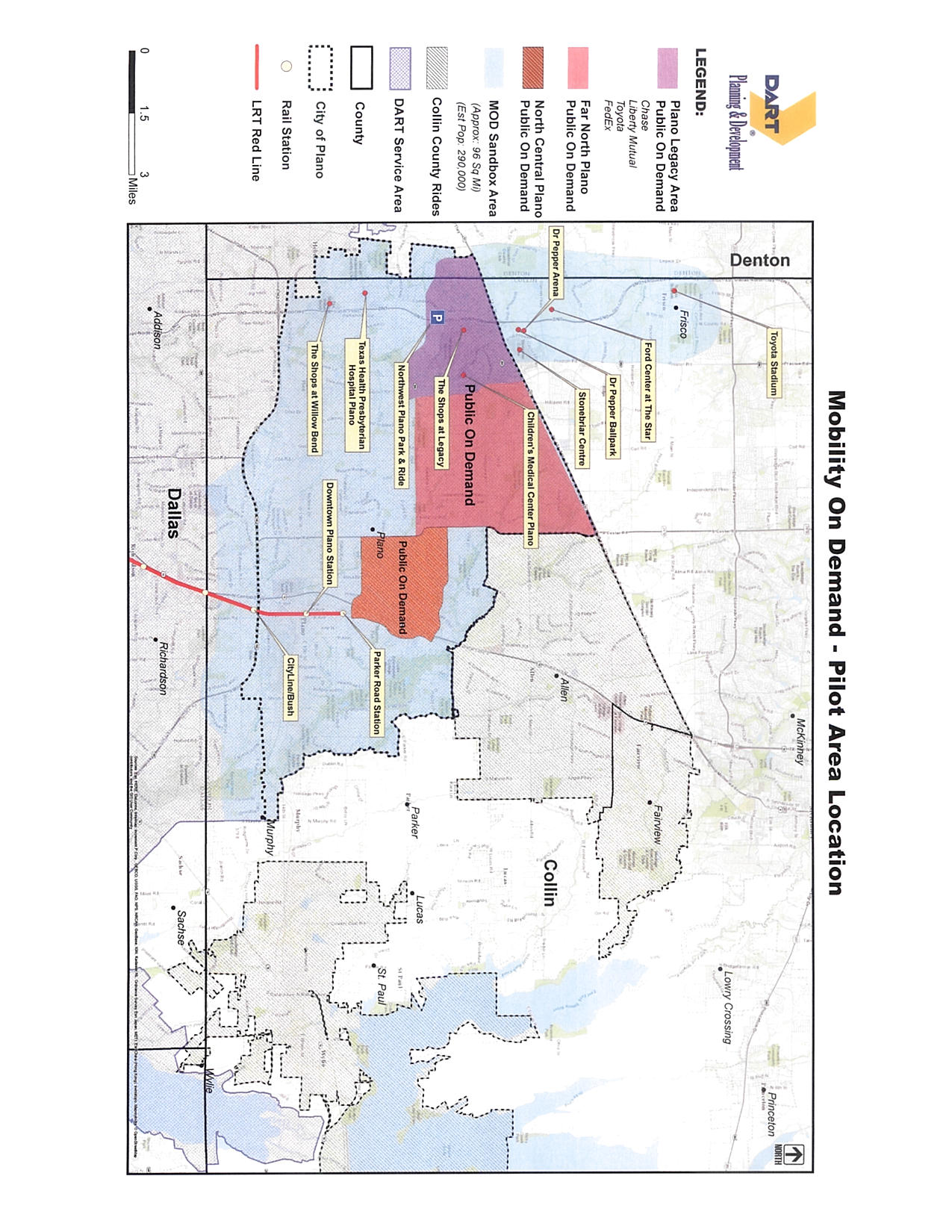 Project Schedule
Key Project Dates
2017
2018
Aug             Oct               Nov             Feb              Apr            Aug             Sep
Farebox
Soft Launch
Pending Pilot
GoPass 2.0
Pilot 1
Official Launch
Pilot 2
Field Demo
Vendor Legend
Genfare
Unwire & PayNearMe
VIX & PayNearMe
Sandbox MOD
Questions?
25